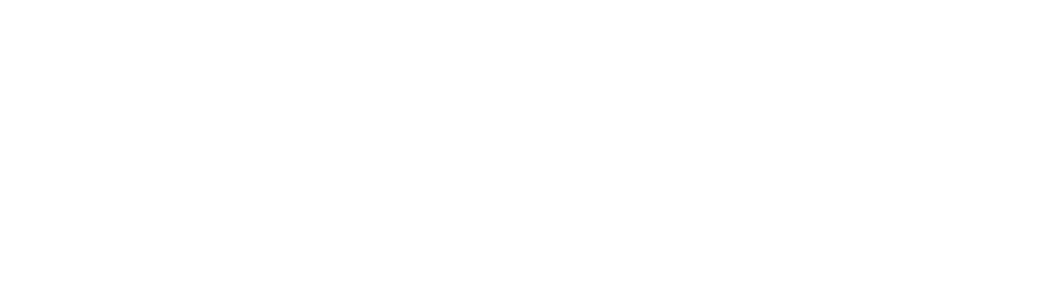 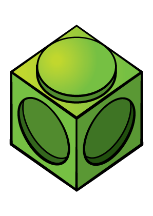 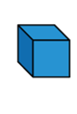 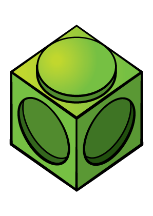 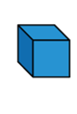 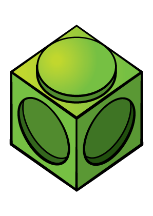 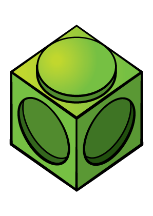 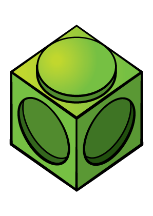 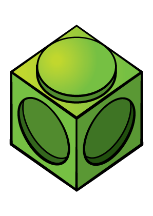 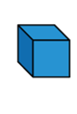 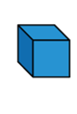 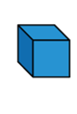 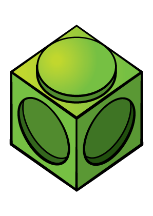 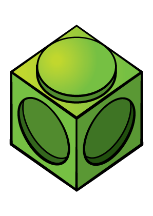 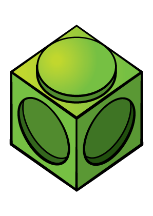 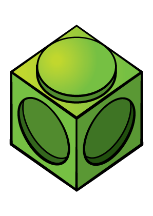 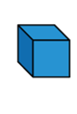 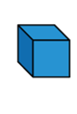 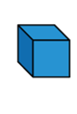 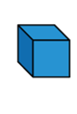 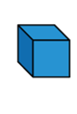 Equation
Expression
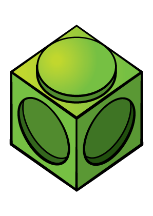 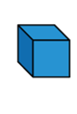 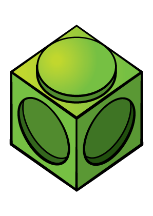 I think of a number
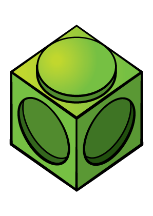 Add 5
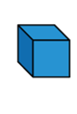 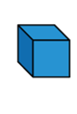 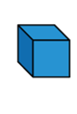 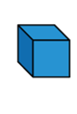 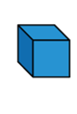 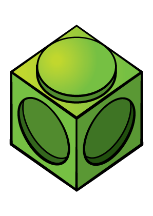 My answer is 7
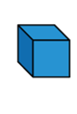 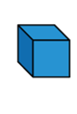 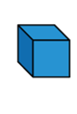 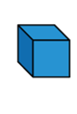 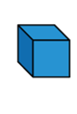 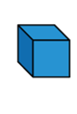 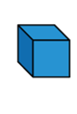 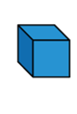 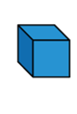 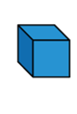 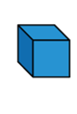 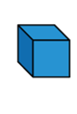 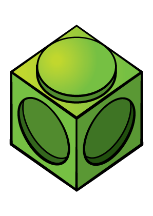 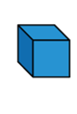 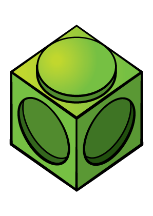 I think of a number
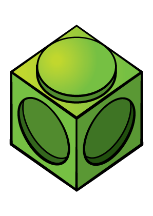 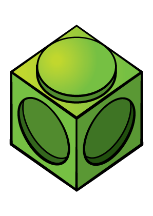 Multiply by 2
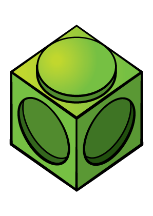 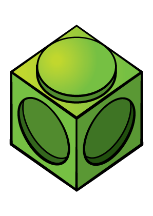 Add 3
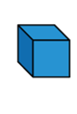 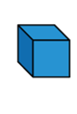 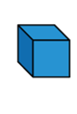 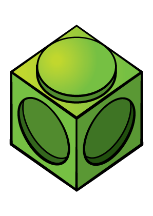 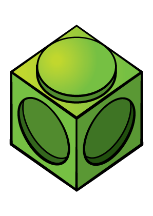 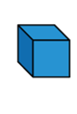 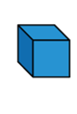 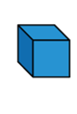 My answer is 7
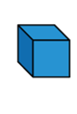 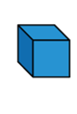 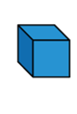 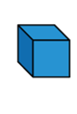 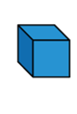 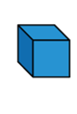 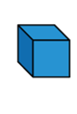 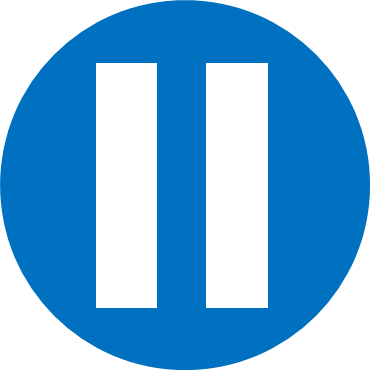 Have a think
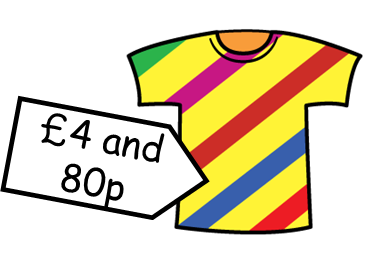 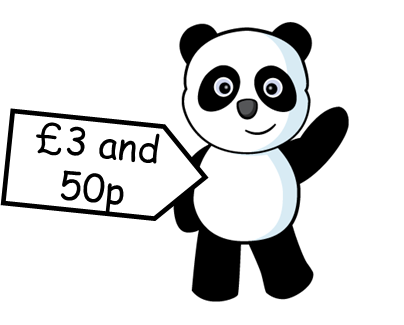 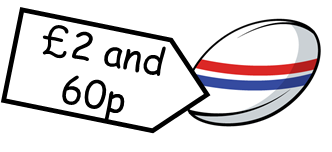 £2
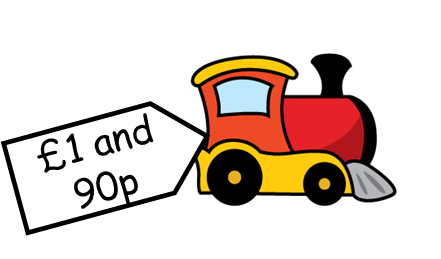 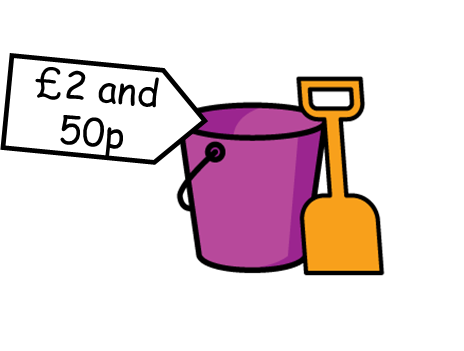 £3
The total cost of the rugby ball and the panda is £6
Form an equation to represent this information.
2
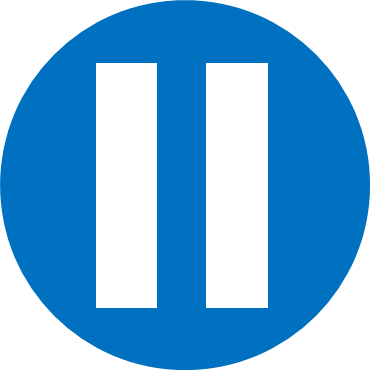 Have a think
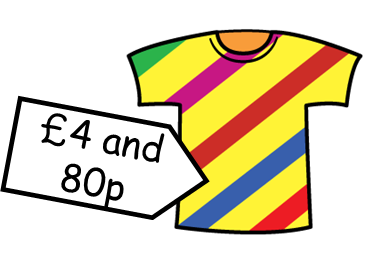 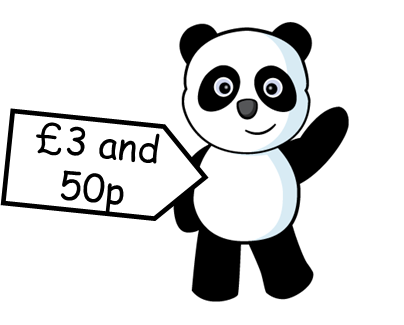 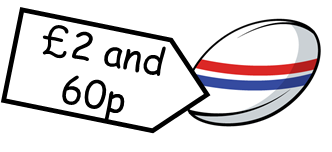 £2
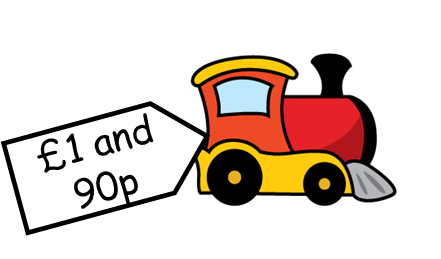 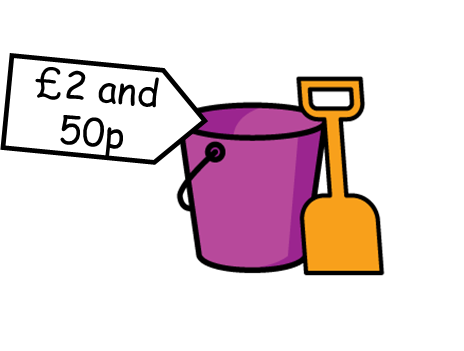 £3
The total cost of a train, two bucket and spades and one t-shirt is £18
Form an equation to represent this information.
3
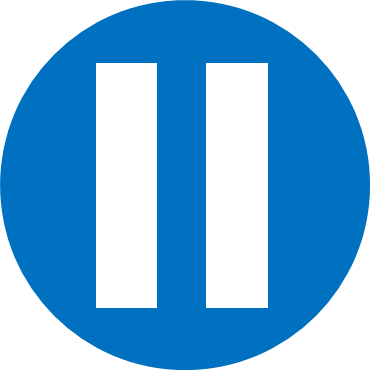 Have a think
Have a go at questions 1 - 2 on the worksheet
Write an equation to represent the bar model.
19
4
15
9
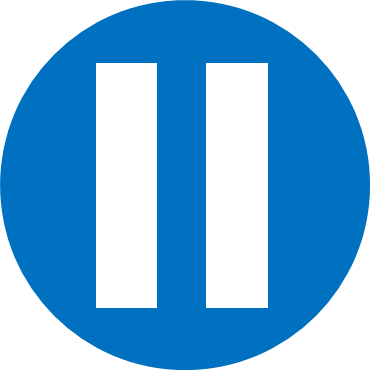 Have a think
Draw a bar model to represent each equation.
18
8
4
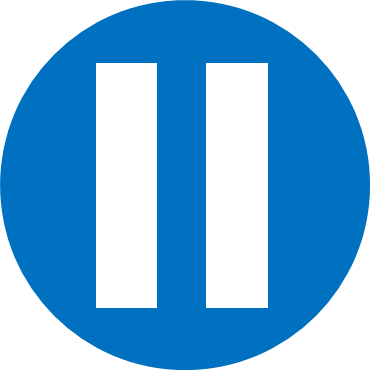 Have a think
Have a go at the rest of the questions on the worksheet
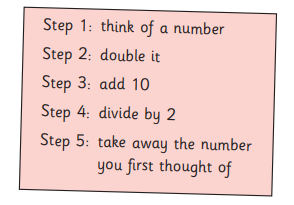 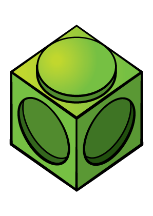 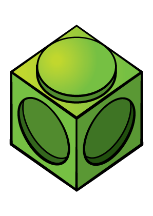 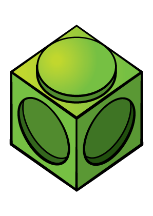 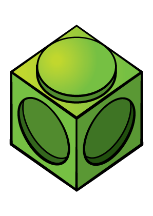 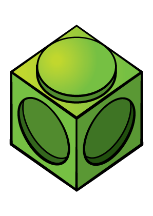 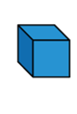 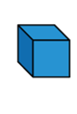 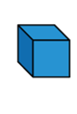 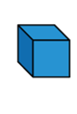 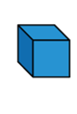 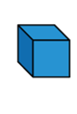 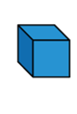 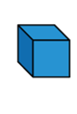 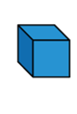 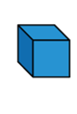 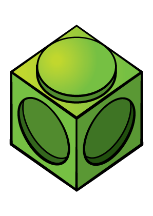 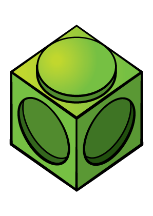 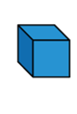 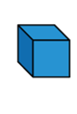 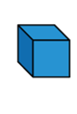 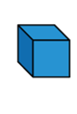 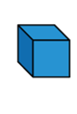 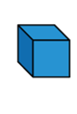 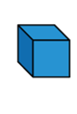 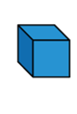 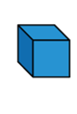 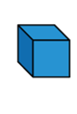 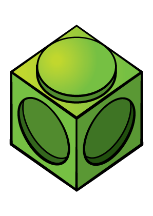 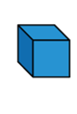 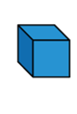 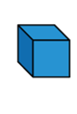 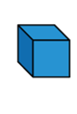 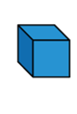 5
What if step 3 was to add 16 
What will the answer be then?